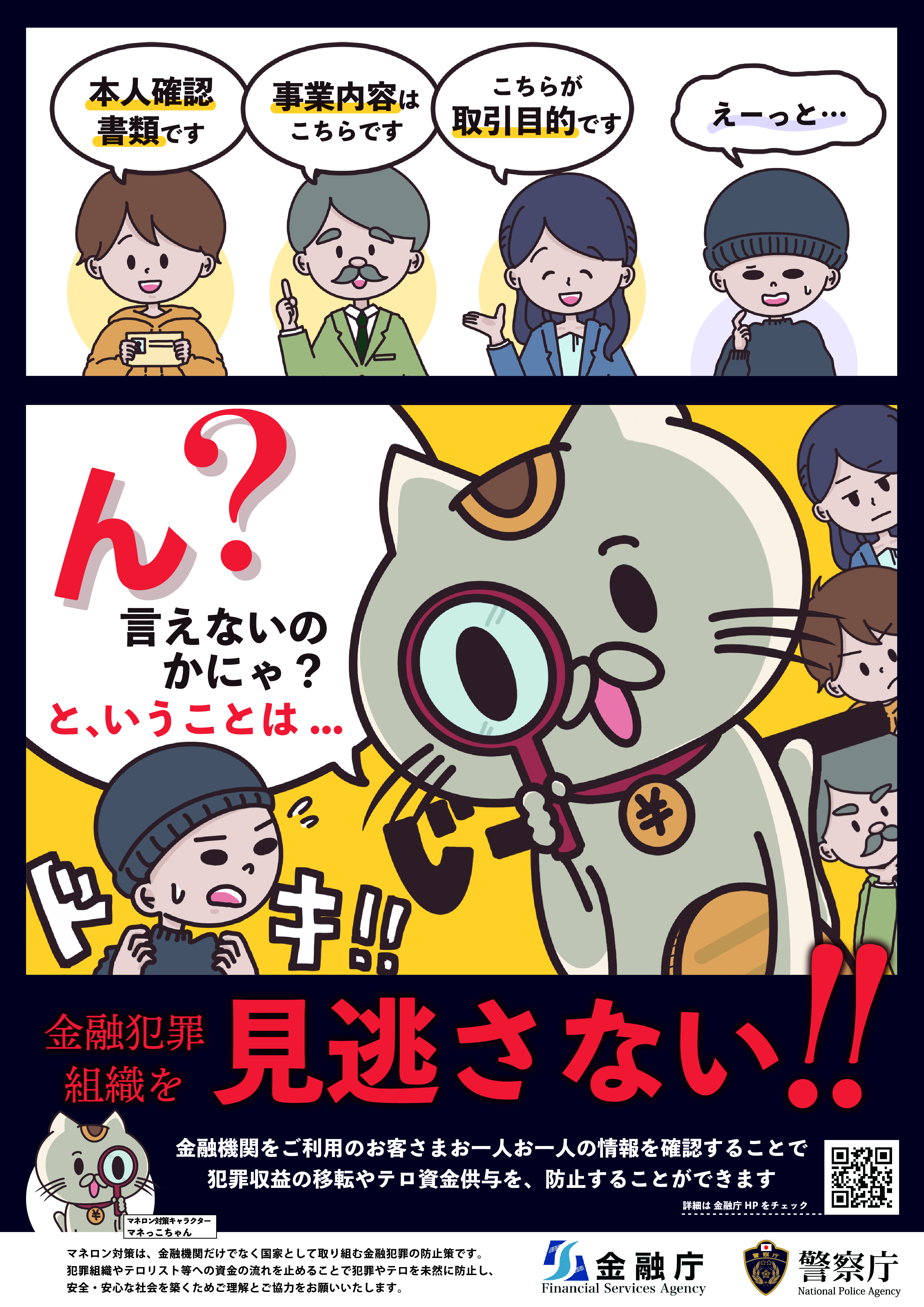 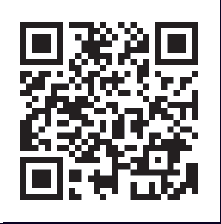 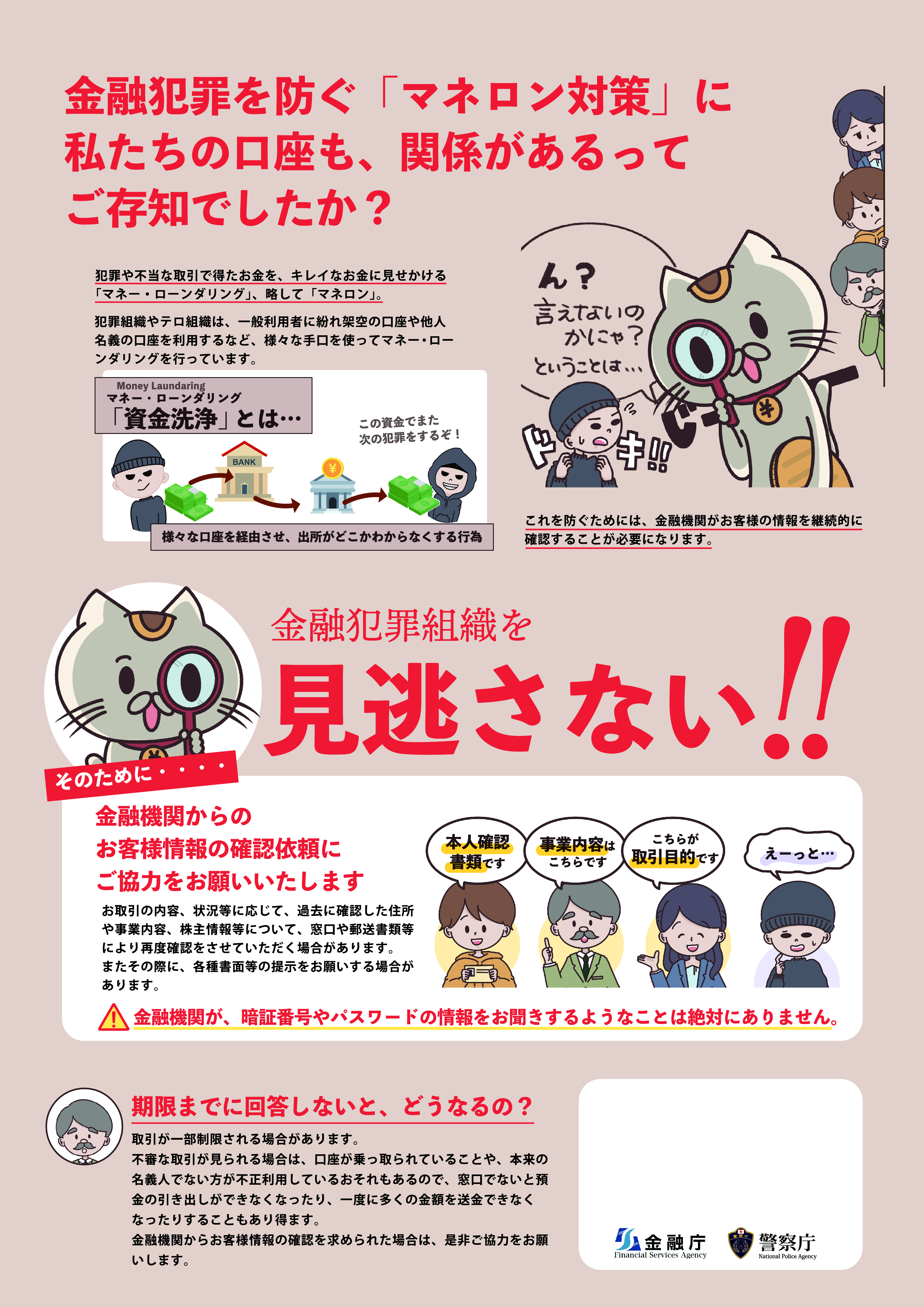 金融機関名
お問い合わせ情報などをこちらにご記入ください。
テキストテキストテキストテキストテキストテキスト